Supporting Student Engagement in UCC: Sharing Practices from Access Homework Clubs 
& Career Services Work Placement in Supporting Student Success
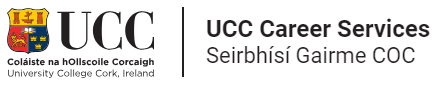 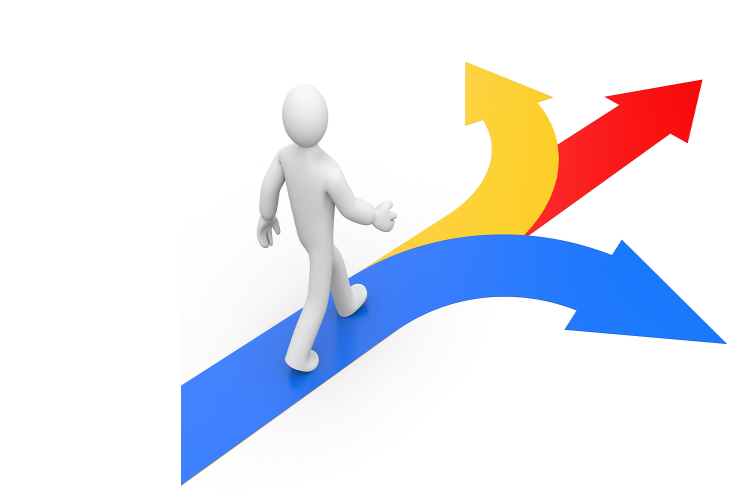 Maeve Minehane, Access & Aileen Waterman, Career Services, UCC
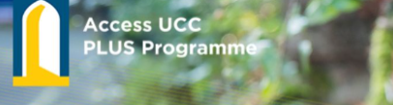 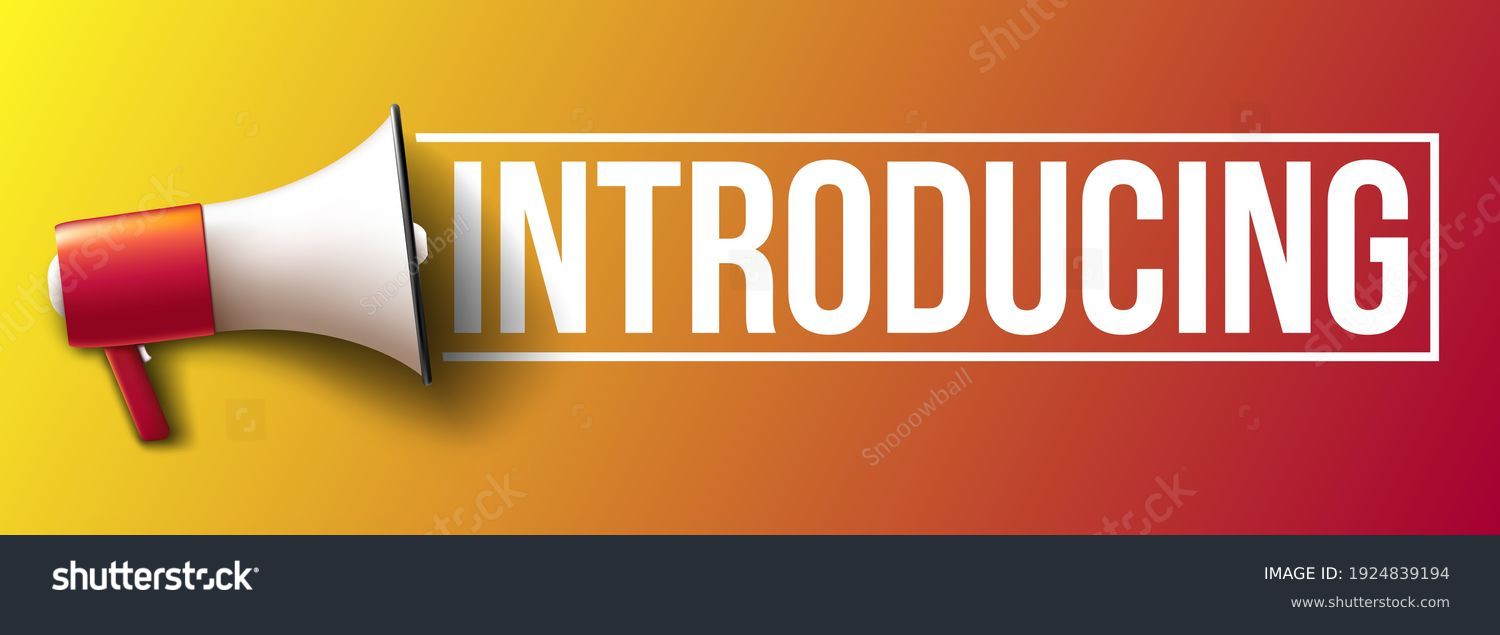 Homework Club
Work Placement
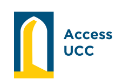 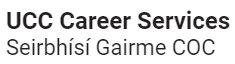 Structured, experiential learning opportunities within academic modules
Opportunities to develop transversal skills
Opportunities to develop awareness & experience of the broader inclusive professional working environment
Preparation & Training embedded in module
Linking External partners and Industry
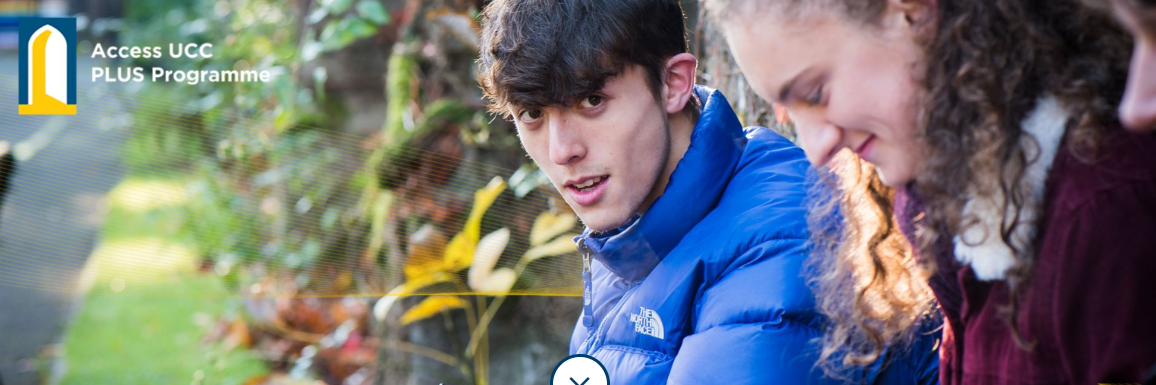 Case Study 1. UCC Access Homework Club
Aim: increase opportunity for Occupational Therapy students from year 1 to build awareness of the inclusive community within with they will work as part of their professional careers
Award Winning - National Education Award 2016, UCC Presidents Award 2017, UCC Teaching Award 2017
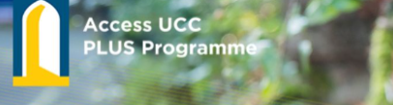 UCC Access Homework Club
Opportunities for the student to develop key transversal skills particularly communication and self-awareness skills. Occupational Therapy Core student group
Other student cohorts can also volunteer for the Homework Clubs (not for credit) to develop skills, enhance their Cvs or give back to their local community.
Links volunteer experience, embedded within academic module to the community and in particular the DEIS community
Academically assessed within the module
7-week experience per semester. Two x 7-week experience & students can apply for UCC EmployAgility Award
Structured, collaborative team working environment, supported by an Academic UCC tutor and by specific preparatory training (In house Access, Garda Vetting, Tusla E-Learning).
Students invited on campus for College Awareness Week to close off the 7-week programme and wrap up the programme.
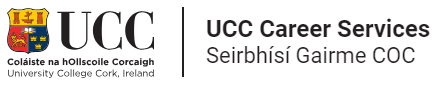 Case Study 2. UCC Career Services Work Placement Programmes

Career Services UCC has managed work placement programmes for over 30 years 
Undergraduate students undertake  24-week block of industry-based work placement in year three 
The process by which students secure work placements is a real-world competitive process involving selection and recruitment by the host organisations often with an eye to retaining the student as a graduate after students complete their degree.
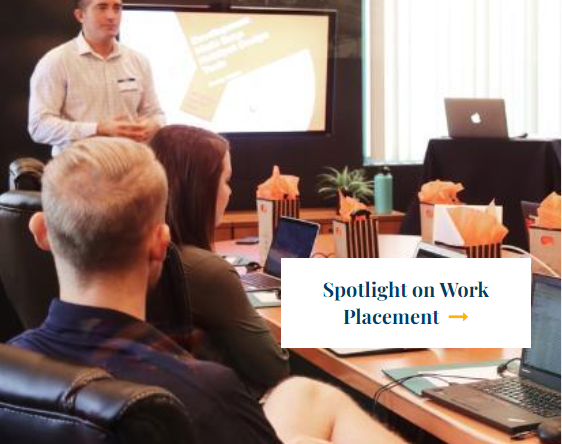 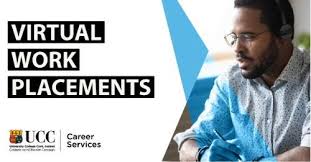 Work Placement Programme BSc Finance, Career Services
BSc Finance has an integrated back-to-back work placement with one half of the cohort on placement July to December and the other half on placement January to June 
24-week industry-based block work placement for academic credit in Year 3 students, formally linking students with relevant employers and employment
Students are supported in the transition to the workplace by a 5-credit preparatory module in year two co-delivered by academic and professional services staff. The year 2 preparatory module The Placement Plan’ includes an Unconscious Bias workshop
Work Placement is academically  assessment elements through learning journals, report, presentation
Opportunity for students to develop transversal skills and discipline specific skills as well as exposure to the broader inclusive professional environment
The application and recruitment process is a real-world, competitive process tracked by IT system InPlace, recording the final placement on the student record
Practitioners have identified a gap in the transition back to academic life as most programmes do not have a formal debrief in year 4 to allow students to ‘unpack and apply’ practice learning back to the theory environment of university.
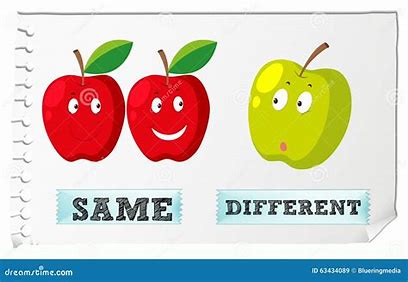 What’s Similar?
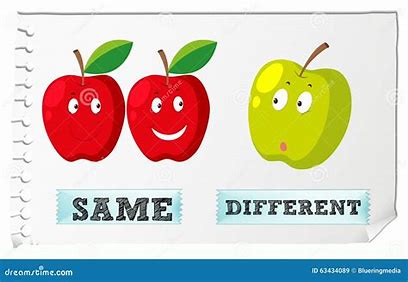 What’s Different?
Supporting Student Engagement; Commonalities
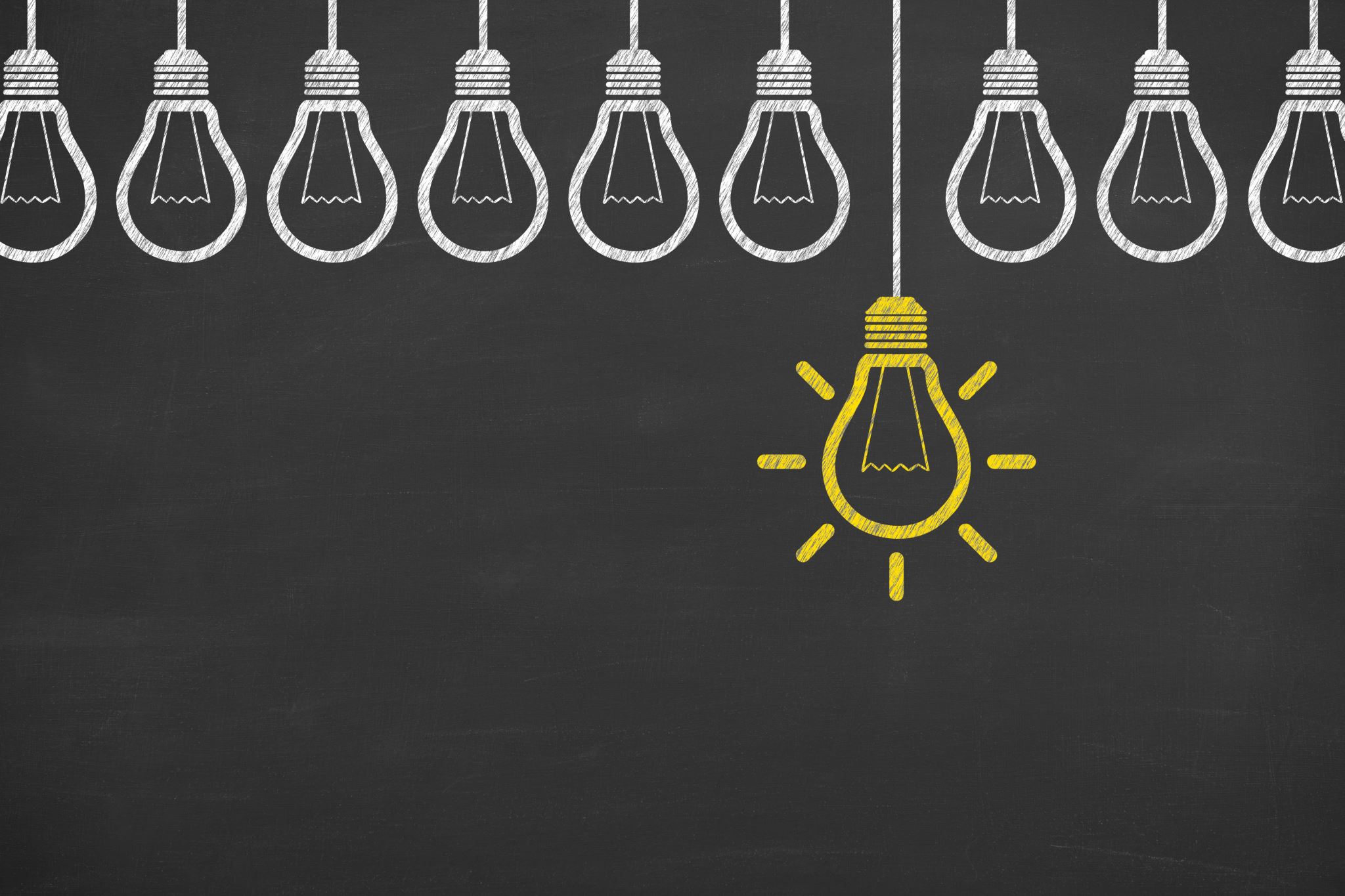 Learning from each other: Recommendations for Future Practice and Thinking
‘While student engagement with both programmes is high and learning is often transformational, there is a constant drive by both practitioners to remain agile and keep abreast of the changing student, professional and Higher Education landscape.  This project has enabled both of us to learn from one another and see further opportunities to develop and support students to thrive and learn both on and off campus’.
Bridging the GAP – Wrap up and opportunity to ‘close off’ programme is important for student, host organisation and for learning. (work placement gap )
Unconscious Bias – opportunity to build in this workshop into training
Learning and  inspiring each other – opportunity to share, explore and develop best practice across services in the university to better support student engagement and learning
Issues – time poor and making time, structured opportunities to work together more, out of term project work, having staff on cross-working groups, absence of multidisciplinary approach to student learning
References
Claire Hughes (Chapter 6) Pandemic Pedagogy: Preparedness in Uncertain Times Innovations in Higher Education Teaching and Learning, Volume 49, 91–105, 2023
Ella R. Kahu & Karen Nelson (2018) Student engagement in the educational interface: understanding the mechanisms of student success, Higher Education Research & Development, 37:1, 58-71
Lowe and el Hakim - A Handbook of Student Engagement in Higher Education: Theory and Practice (2020)
Catherine Picton & Ella R. Kahu (2022) ‘I knew I had the support from them’: understanding student support through a student engagement lens, Higher Education Research & Development, 41:6, 2034-2047
Carol Robinson, ‘Student engagement What does this mean in practice in the context of higher education institutions? ‘, Journal of Applied Research in Higher Education Vol. 4 No. 2, 2
Malcolm Tight (2020) Student retention and engagement in higher education, Journal of Further and Higher Education, 44:5, 689-704,